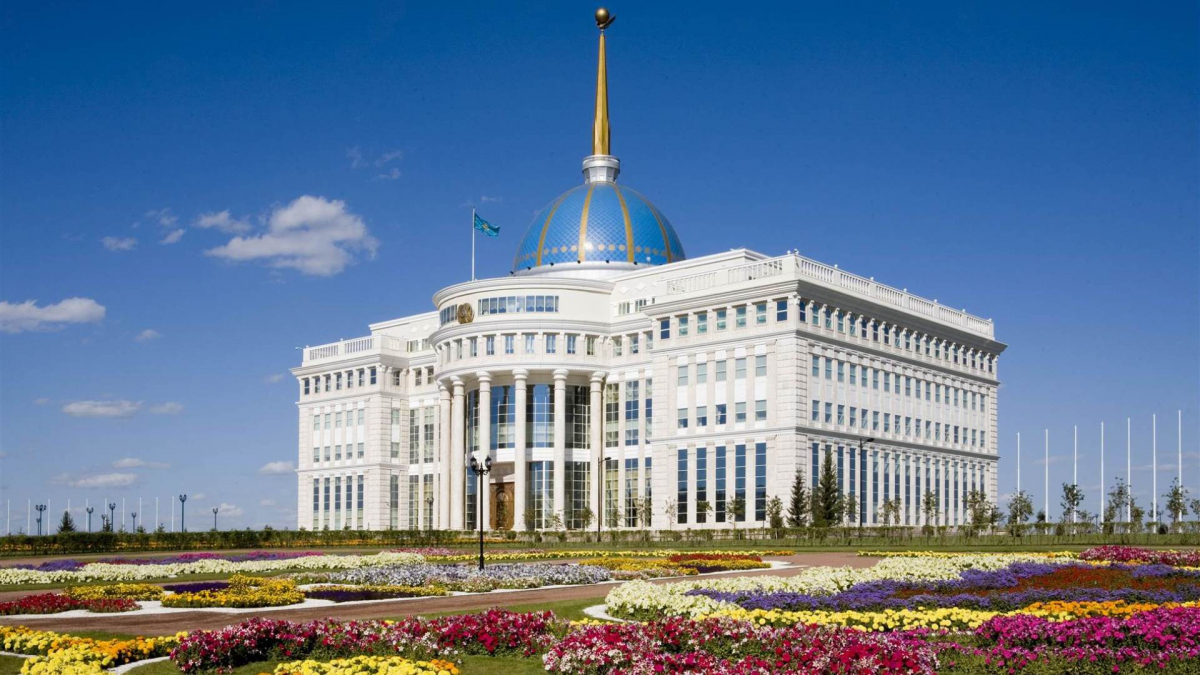 Бюро национальной статистики АСПИР Республики Казахстан
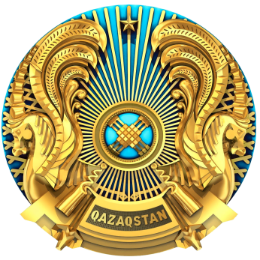 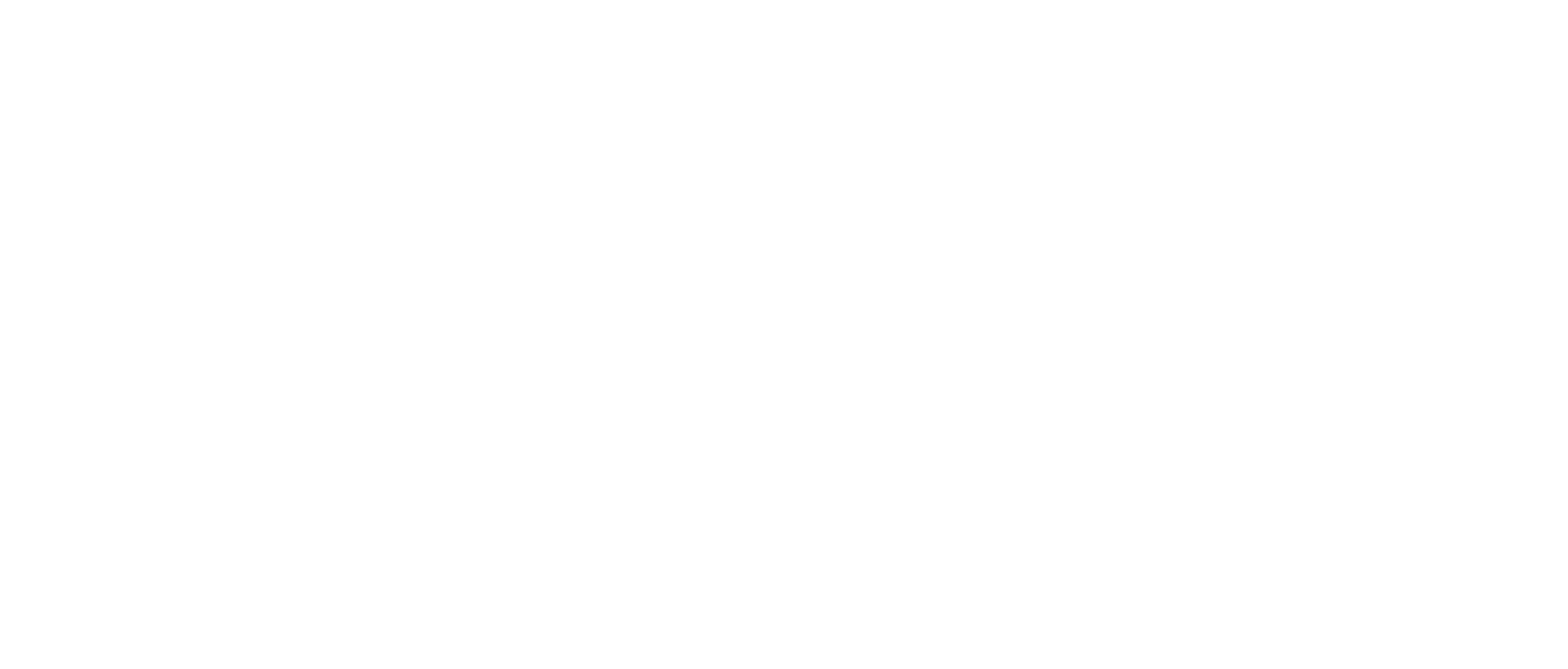 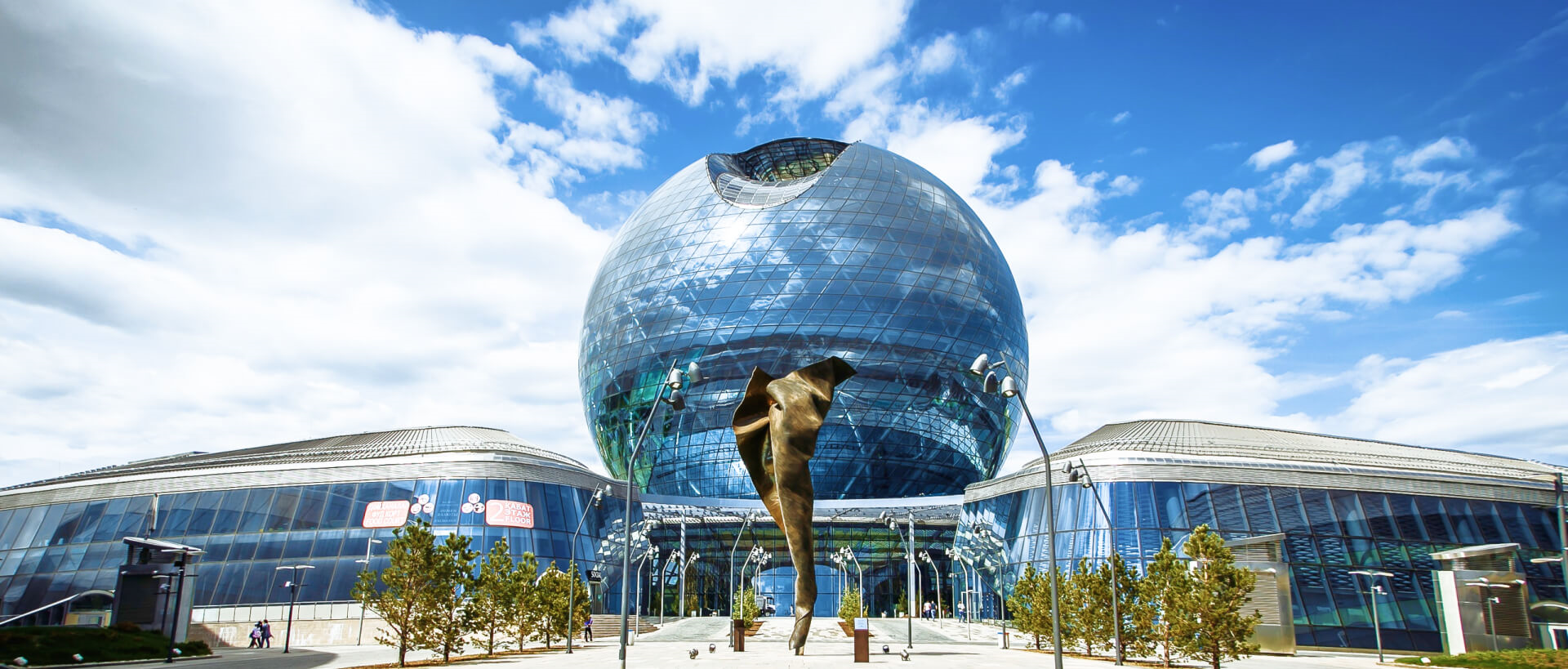 Формирование статистики туризма
г. Астана, 2023 год
[Speaker Notes: АСЫЛБЕК]
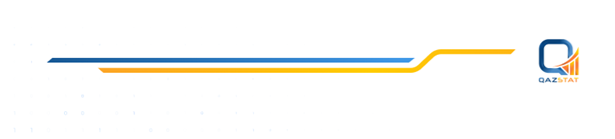 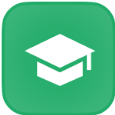 Статистика туризма
Основные направления деятельности
Методология
4
1
расчет ежеквартальных показателей для  формирования ВВП, ВДС, ВРП
организация и  проведение общегосударственных статистических наблюдений по статистике туризма  (сбор, обработка и распространение статистической информации)
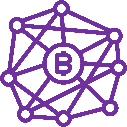 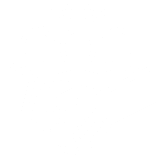 Методологическое руководство по статистике туризма (издание 1.2)
Методика по формированию показателей статистики туризма
Международные рекомендации по статистике туризма
2
6
5
заполнение форматов Межгосударственного статистического комитета Содружества Независимых Государств и Евразийской экономической комиссии
подготовка информации для заполнения вопросников ЮНВТО, ОЭСР, ОЭС и МВФ
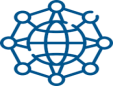 актуализация реестра мест размещения на ежеквартальной основе
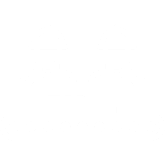 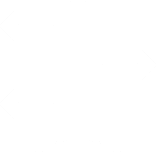 3
Разработаны Всемирной туристской организацией (ЮНВТО) и Организацией Объединенных Наций (ООН)  2008 года
формирование показателей для мониторинга Государственной Программы развития туристской отрасли Республики Казахстан на 2019-2025 годы
Разработано подразделением Евростата G-3 «Конъюнктурная статистика; Туризм» 2012 года
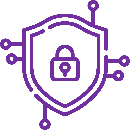 Утвержден приказом №212 от 16.09.2016 г.
1
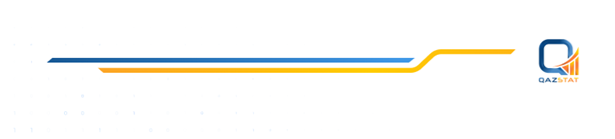 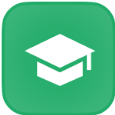 Статистика туризма
Источники данных (статистические наблюдения)
Источники данных (административные данные)
Комитет лесного хозяйства и животного мира Министерства экологии и природных ресурсов РК
данные по особо охраняемым природным территориям и ботаническим садам
ЕИС «Беркут» Пограничной службы Комитета Национальной Безопасности РК
данные по въезду (выезду) иностранных граждан (граждан РК);
Комитет науки Министерства  науки и высшего образования РК
данные по ботаническим садам
2
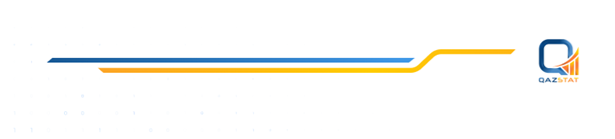 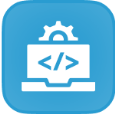 Статистика туризма
Публикации
Основные показатели
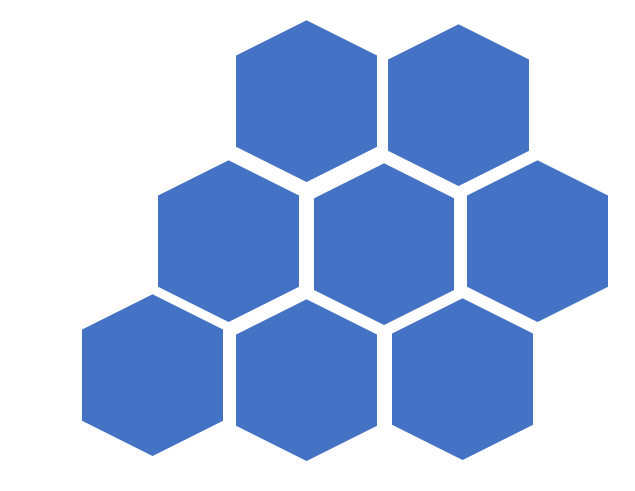 Ежегодно
количество посетителей въездного туризма, включен как целевой индикатор в  Государственную программу развития туристской отрасли Республики Казахстан на 2019-2025 годы;
Объем оптовой торговли
количество посетителей выездного туризма, включен как целевой индикатор в  Государственную программу развития туристской отрасли Республики Казахстан на 2019-2025 годы;
Электронные таблицы
«О расходах домашних хозяйств на поездки в Республике Казахстан»
количество посетителей внутреннего туризма, включен как целевой индикатор в  Государственную программу развития туристской отрасли Республики Казахстан на 2019-2025 годы;
Один раз в год
Товарная структура
объем оказанных услуг  местами размещения, включен как целевой индикатор в  Государственную программу развития туристской отрасли Республики Казахстан на 2019-2025 годы;
количество мест размещения;
Электронные таблицы
«О выборочном обследовании въездных посетителей в Республике Казахстан»
Доля электронной торговли в общем объеме розничной торговли, %
количество сданных номеров
предоставлено койко-суток;
Ежеквартально
заполняемость койко-мест;
Электронные таблицы
«О деятельности мест размещения в Республике Казахстан»
3
Дополнительная информация, характеризующая развитие сферы туризма
Статистика инвестиций
Статистика торговли
Социальная статистика
Структурная статистика
Статистика труда
Статистика  национальных счетов
4
Туристские потоки
*Данные по выездному и въездному туризму Пограничной службы Комитета Национальной Безопасности РК
*Данные по внутреннему туризму Бюро национальной статистики АСПИР РК
Туристские потоки за 2022 год*
7 670,0 тысяч выездных посетителей, из них по основным 5-ти странам:
4 728,8 тысяч въездных посетителей, из них по основным 10-ти странам:
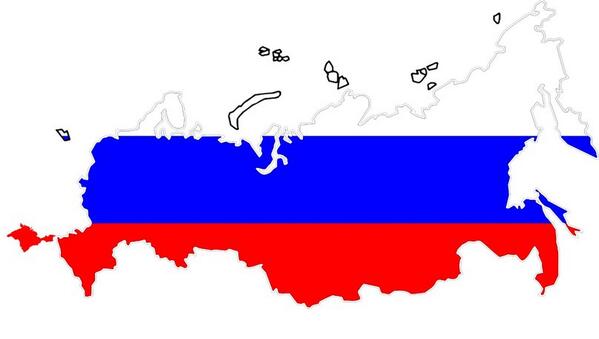 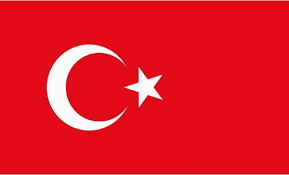 2483,0
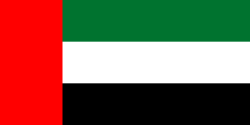 291,6
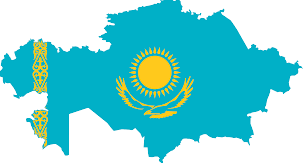 667,3
1662,6
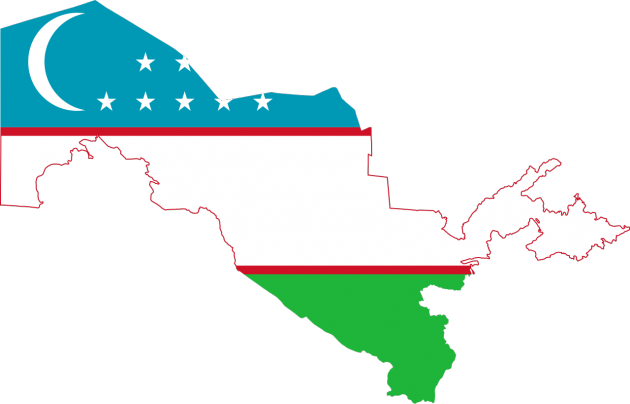 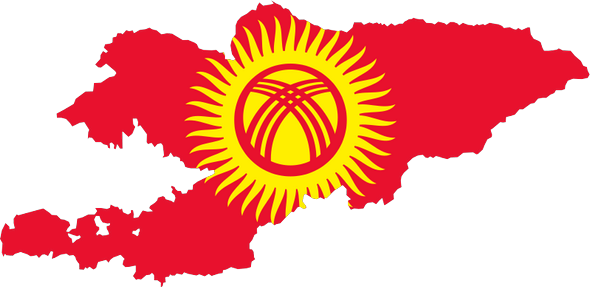 1788,5
*Данные Пограничной службы Комитета Национальной Безопасности РК
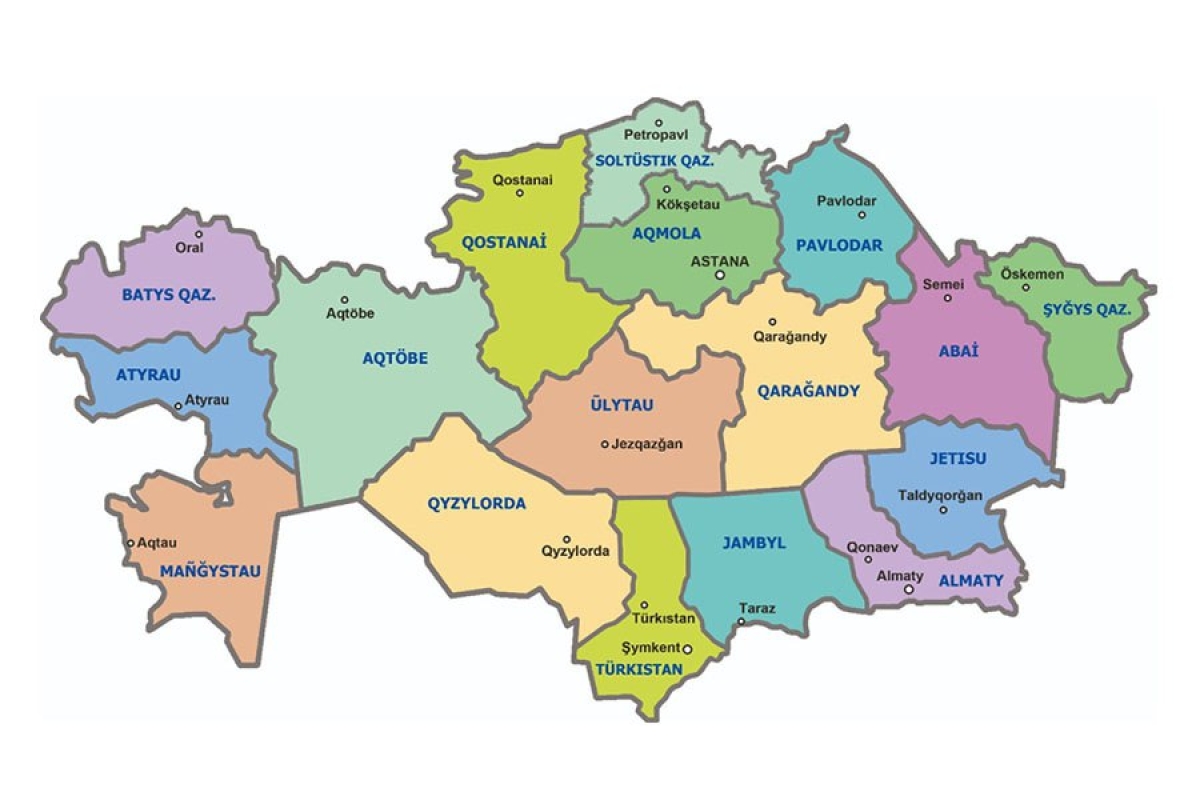 Наличие гостиниц всемирно известных брендов в Республике Казахстан 
(29 единиц)
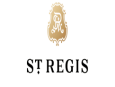 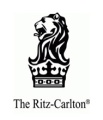 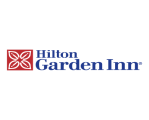 За январь- июнь 2023 года количество мест размещения составило 3914 единиц, что на 2,2% больше чем за январь-июнь 2022 года.
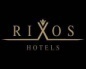 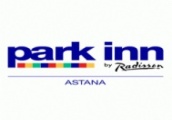 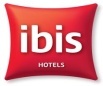 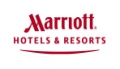 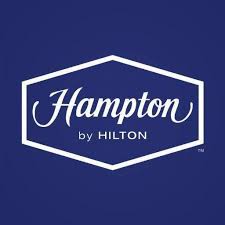 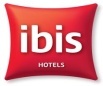 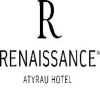 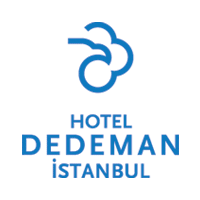 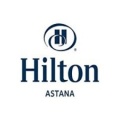 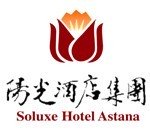 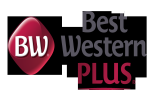 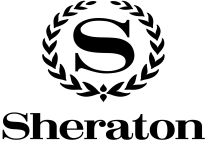 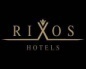 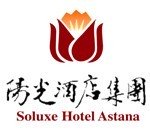 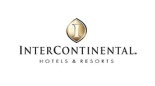 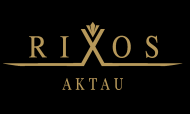 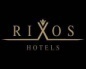 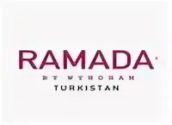 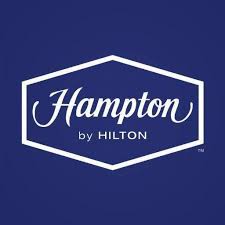 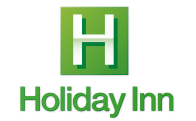 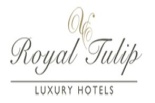 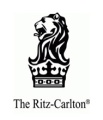 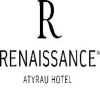 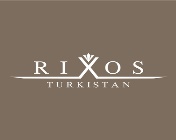 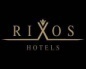 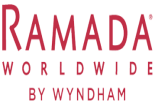